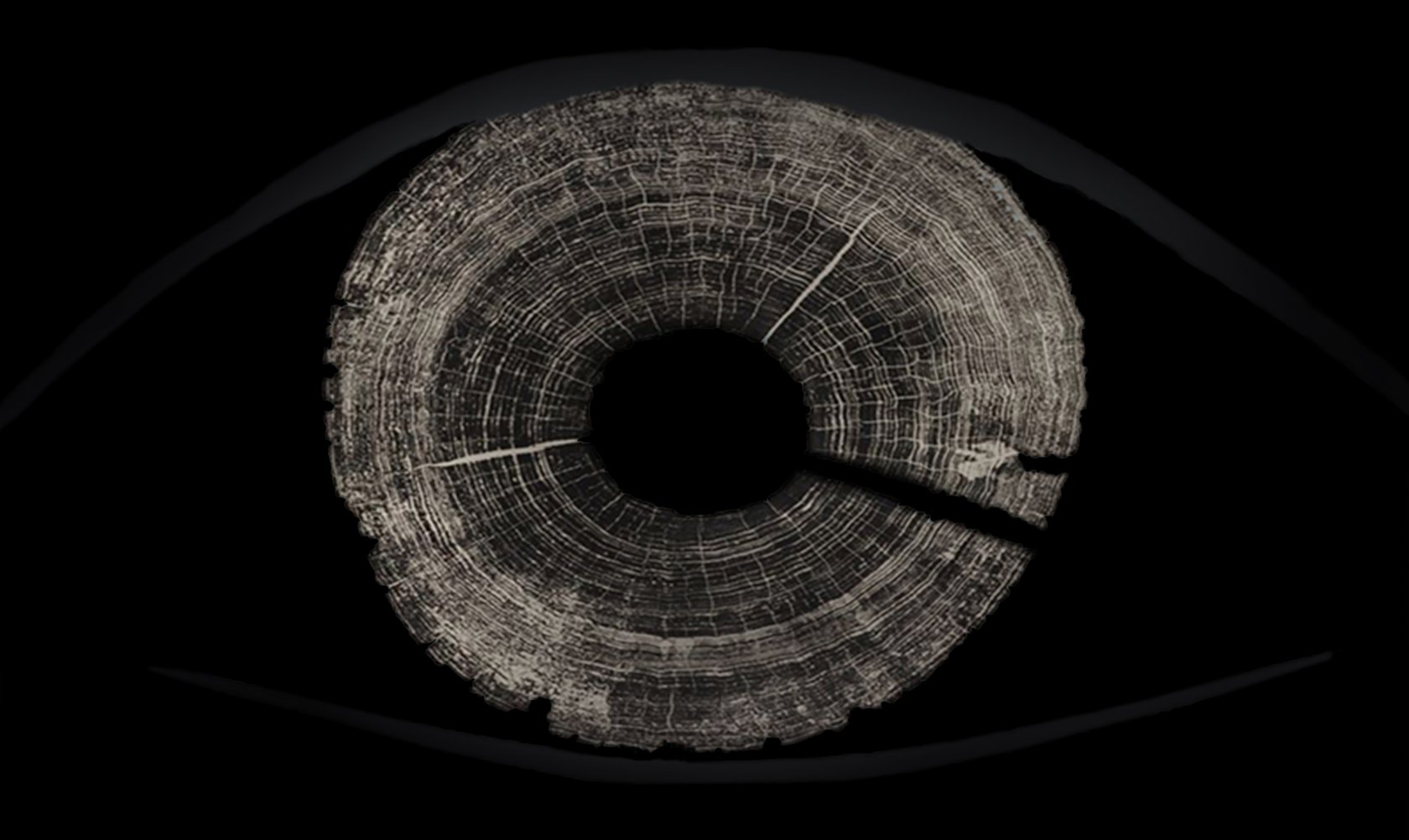 Морис Метерлинк“СЛЕПЫЕ”
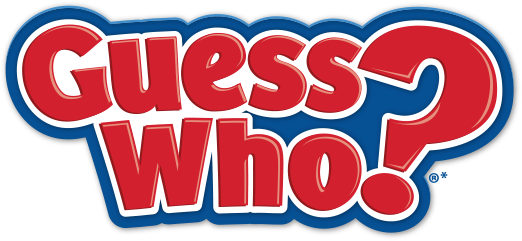 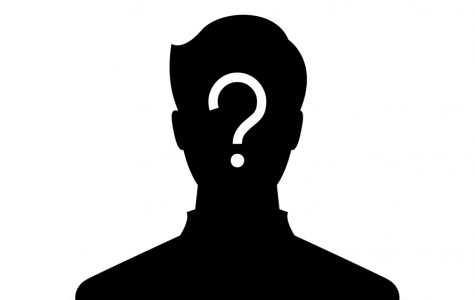 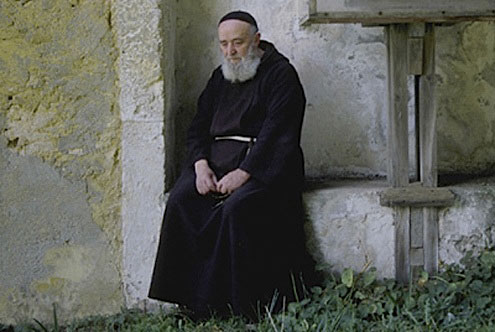 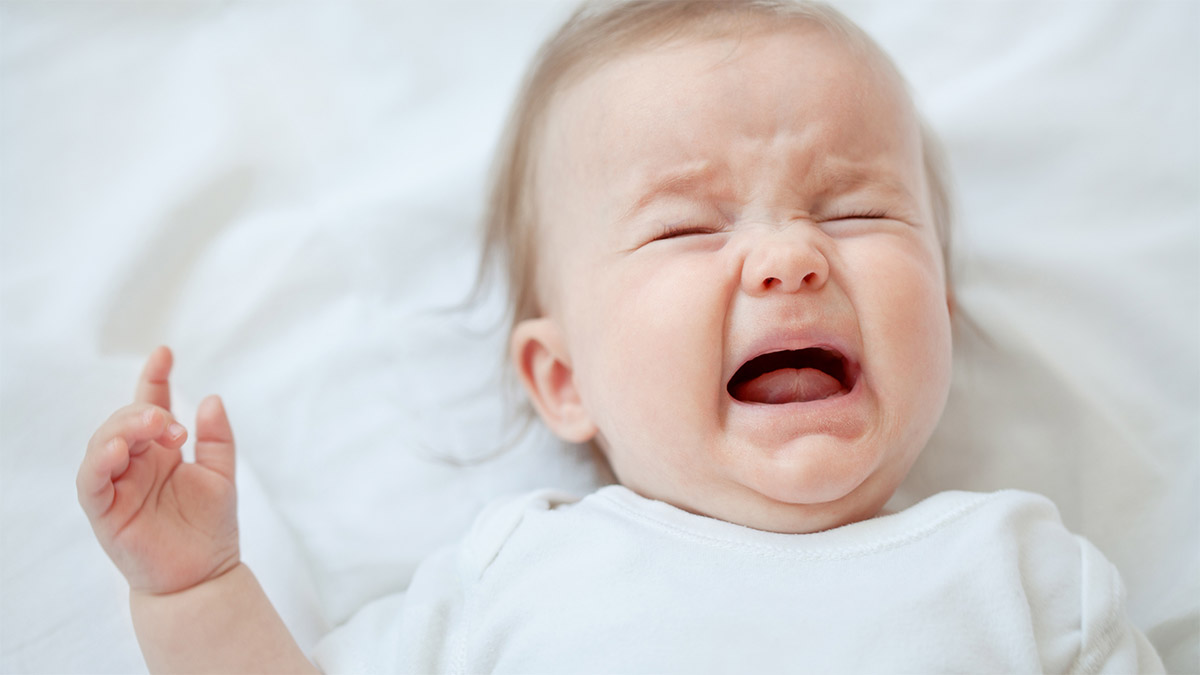 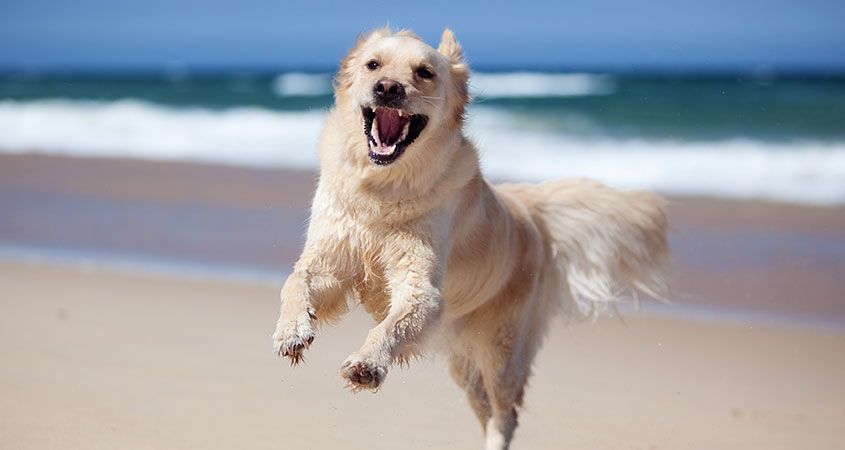 «Новая драма» vs символистская драма
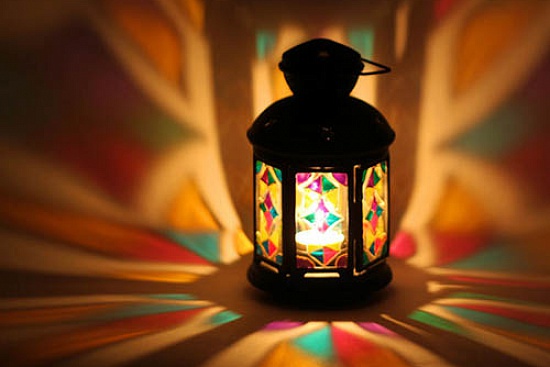 «Театр грез»
Материальный мир – лишь отблеск неведомой истины;
Противопоставление жизни «внешней» и «внутренней», истинной и ложной;
«Душа вещей»
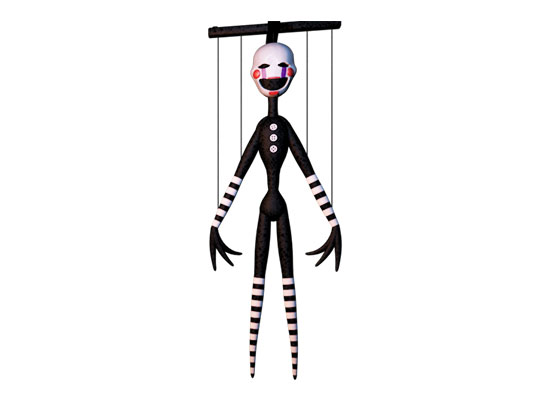 «Театр марионеток»
«Деперсонализация актера»; 
Неприятие психологизма: персонажи-функции и персонажи-маски; 
Фатализм; 
Условные декорации; 
Универсальный хронотоп
«Театр молчания»
«Истинная жизнь происходит в молчании»; 
«Двойной диалог»: «рядом с диалогом, необходимым всегда, есть другой диалог, кажущийся излишним»;
«Как только мы выразим что-либо, мы исказим это»; 
«Активное молчание»
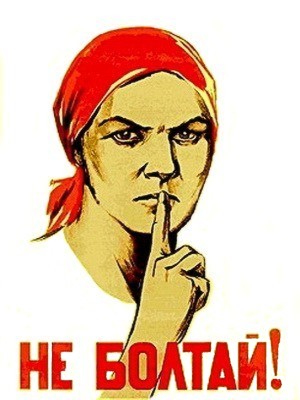 «Статический театр»
«Настоящий трагизм жизни... начинается лишь там, где кончается то, что называют приключениями, страданиями и опасностями»;
«У Гамлета есть время жить, потому что он не совершает поступков»;
«Старик, сидящий в кресле,                                  который ждет кого-то при свете                             лампы... живет на самом 	                           	  деле жизнью, более глубокой,                                                    чем любовник или капитан,                       одерживающий победу»; 
Ожидание неизбежного
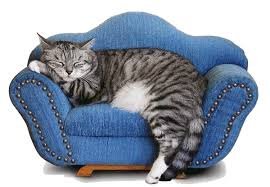 Хронотоп (по М. Бахтину)
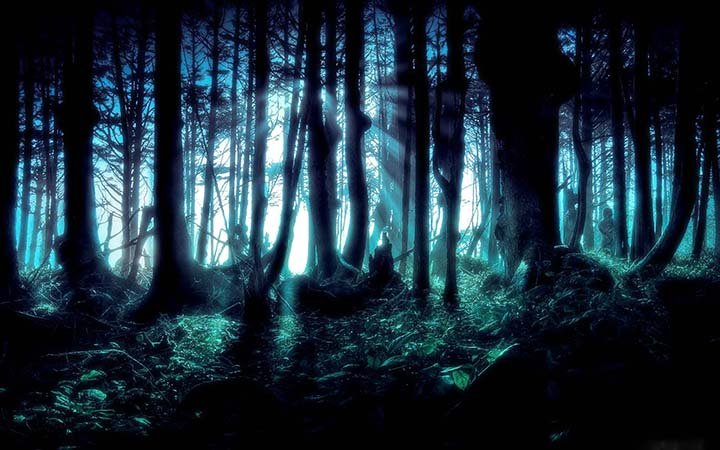 «Слепые»: хронотоп
Идиллический, мистериальный или карнавальный? 
Замкнутый или открытый? 
Статический или динамический?
Абстрактный или конкретный? 
Базовые оппозиции
Ценностные ориентиры
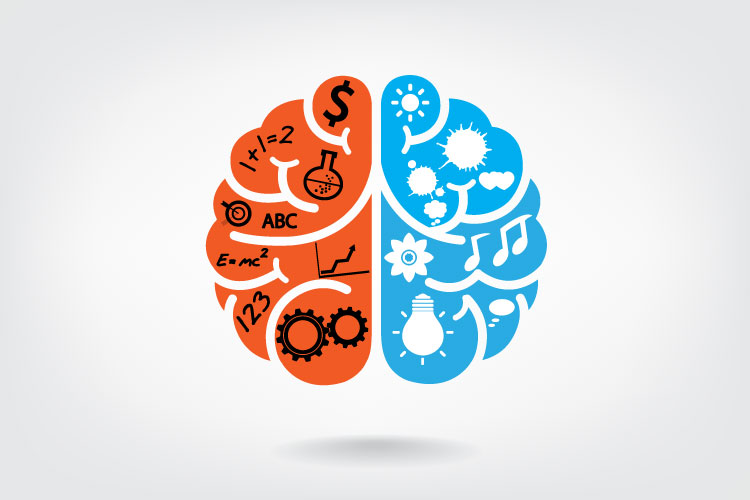 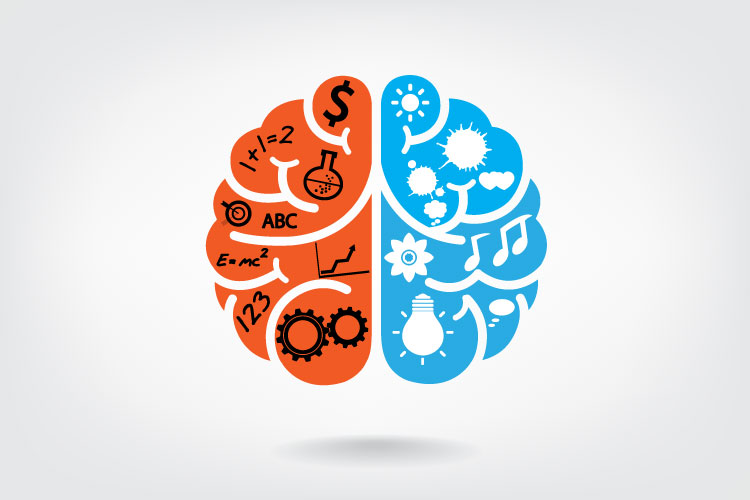 Остров
Лес
Река
Асфодели
Слепота
Собака
Снег
Ночные птицы
Смерть доктора
Маяк
Приют
Священник
Монахини
Безумица 
Слепорожденный
Младенец
Опавшие листья
Океан
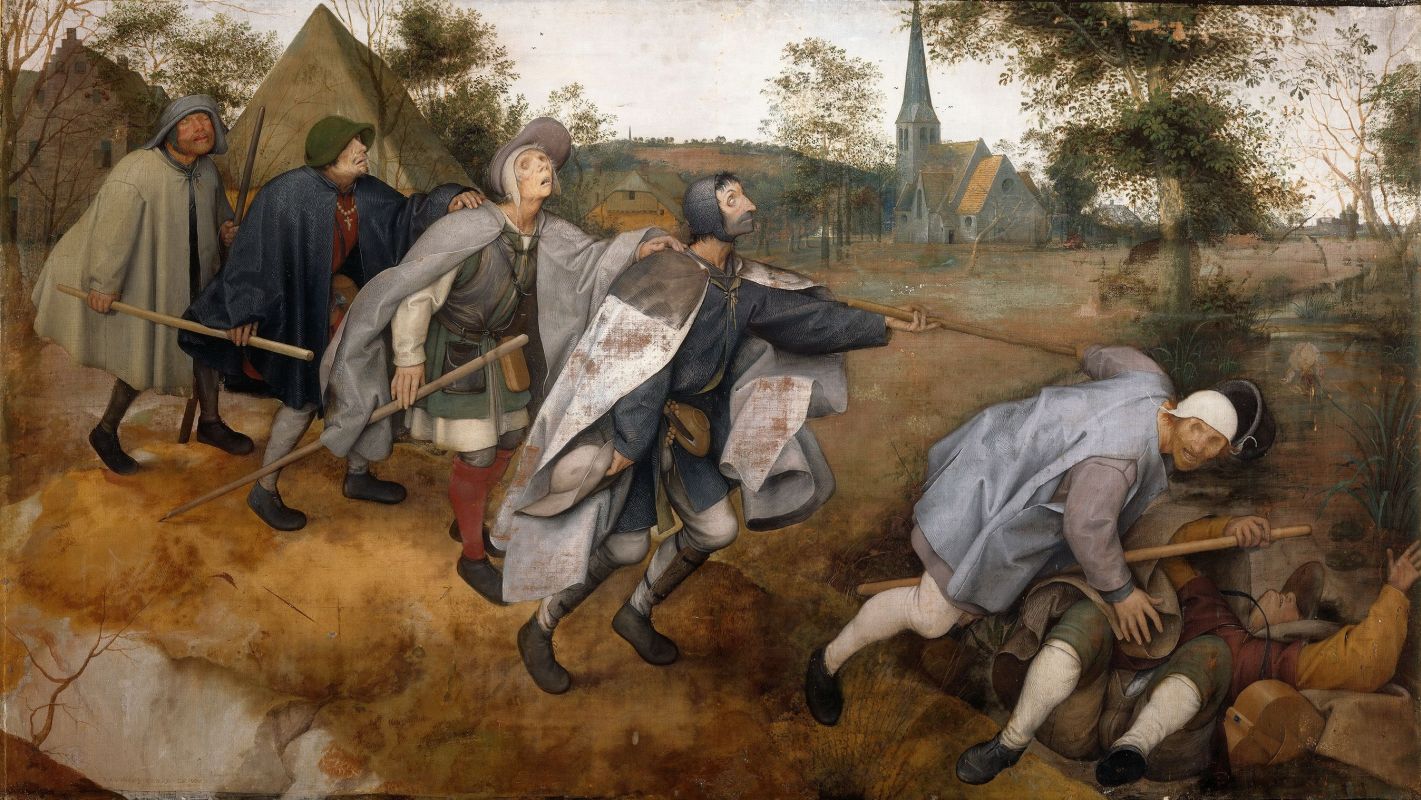 Питер Брейгель Старший
«Притча о слепых», 1568
«Слепые»: портрет человечества
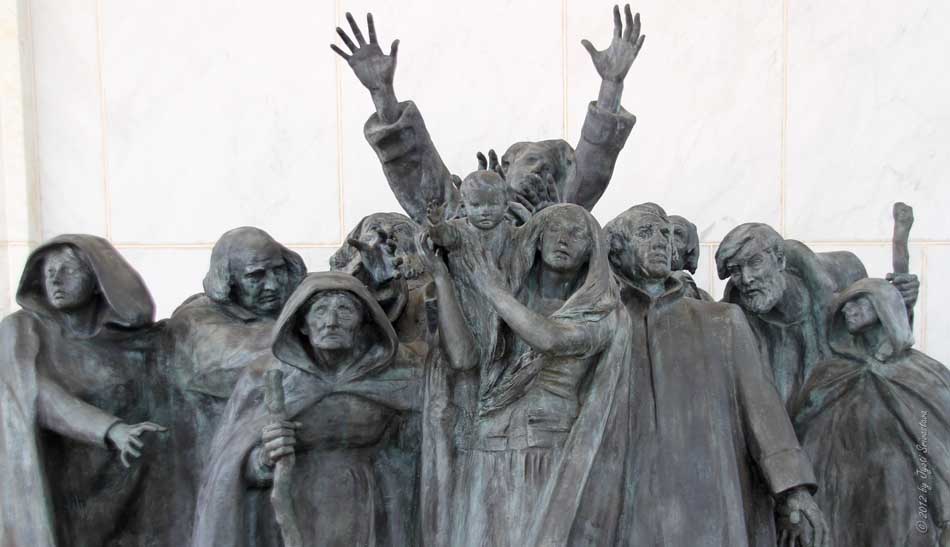 «Слепые»: мир и человек